CRDS-i
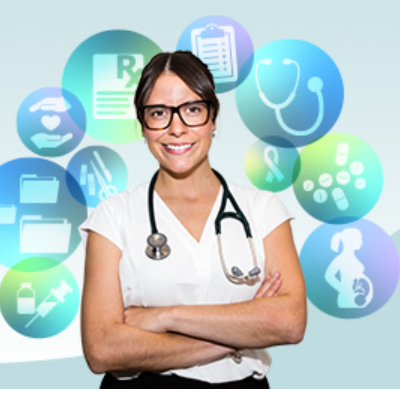 Prescripteur électronique en imagerie


DRMG des Laurentides
Ministère de la Santé et des Services Sociaux
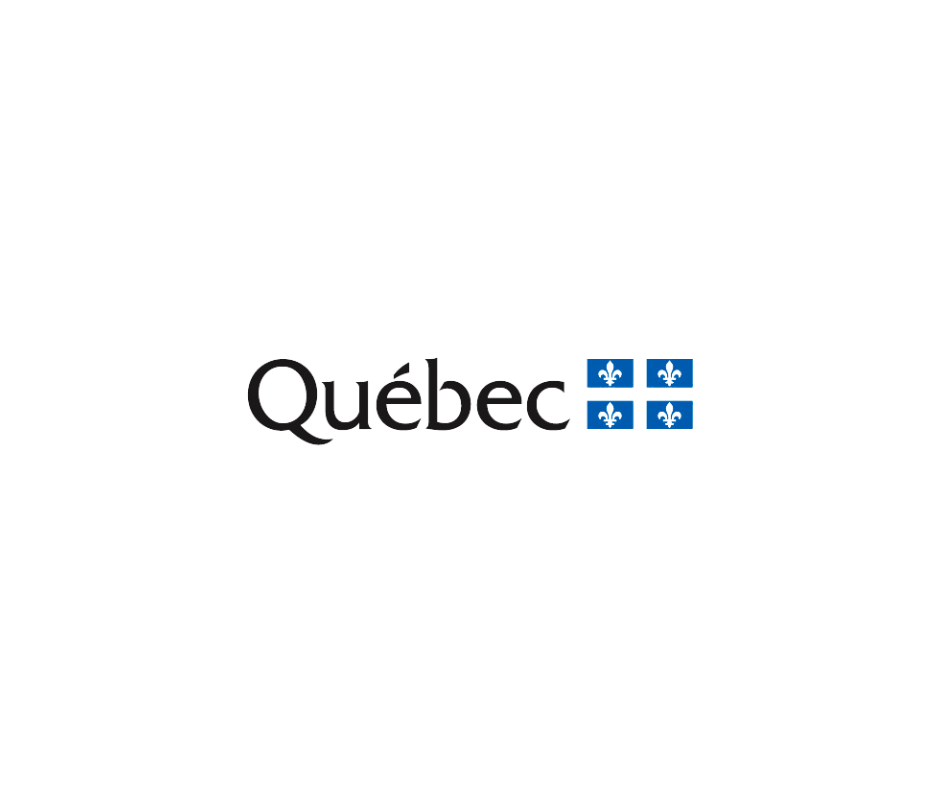 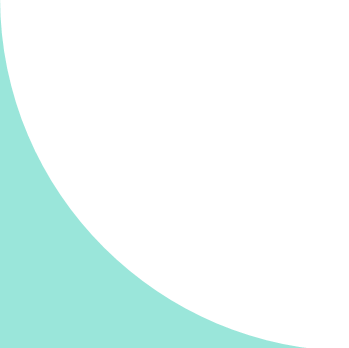 Ordonnance en imagerie au coeur de la transformation des pratiques
PRESCRIPTEUR ÉLECTRONIQUE EN IMAGERIE
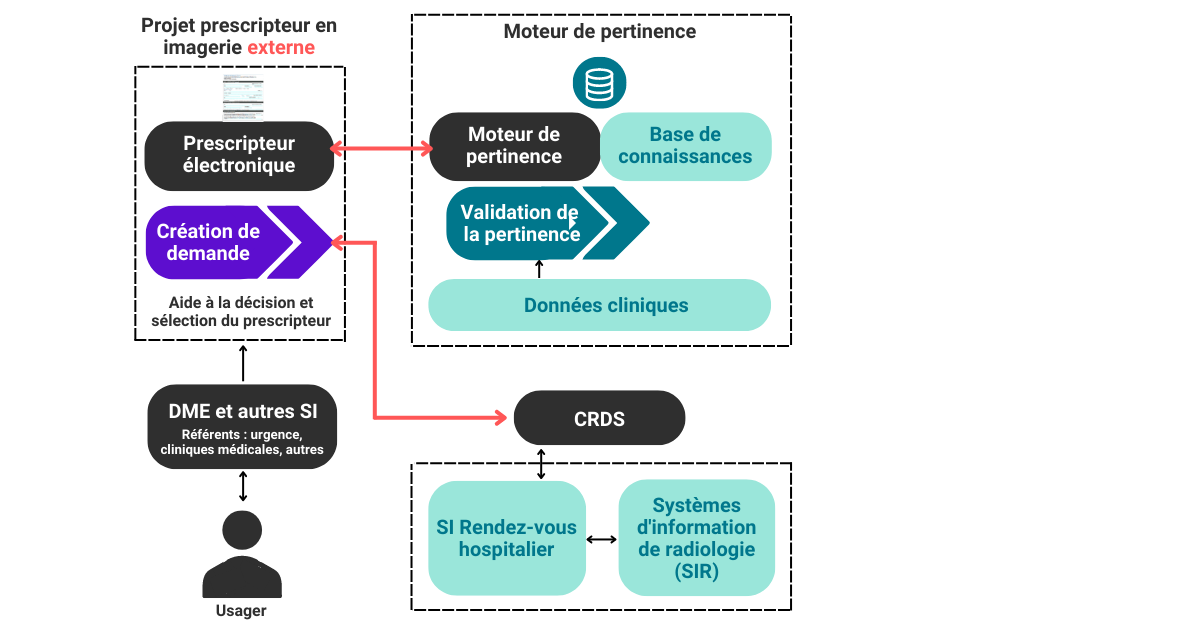 L’intégration aux dossiers médicaux électroniques (DMÉ) et l’acheminement au CRDS-i
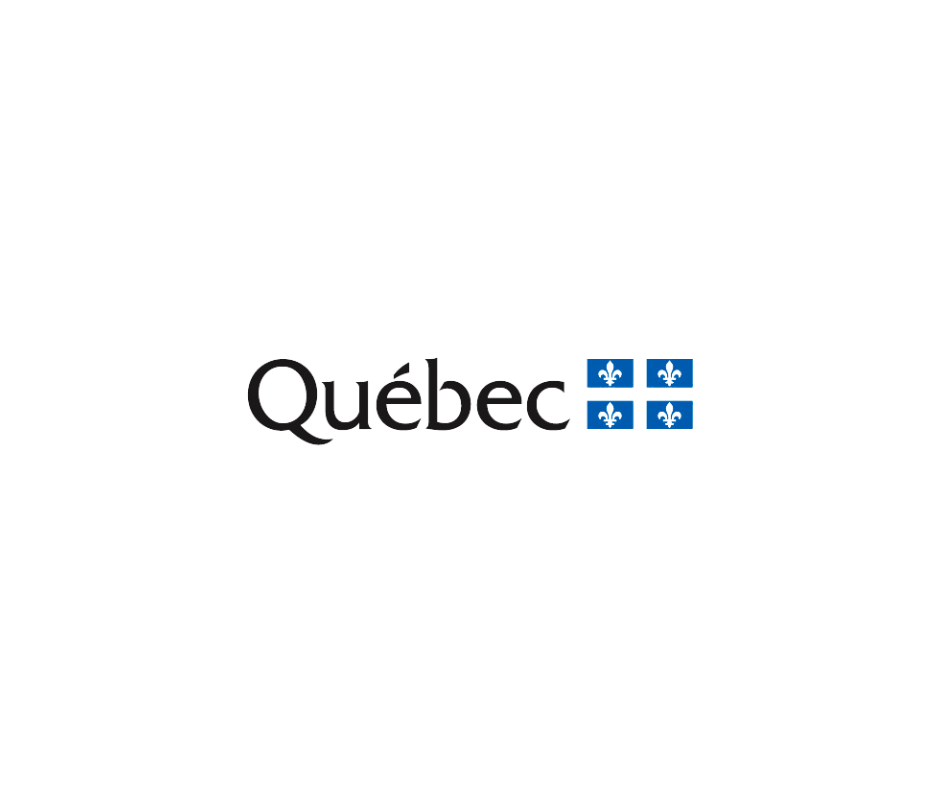 Prescripteur électronique IM
        Externe(SAFIR)
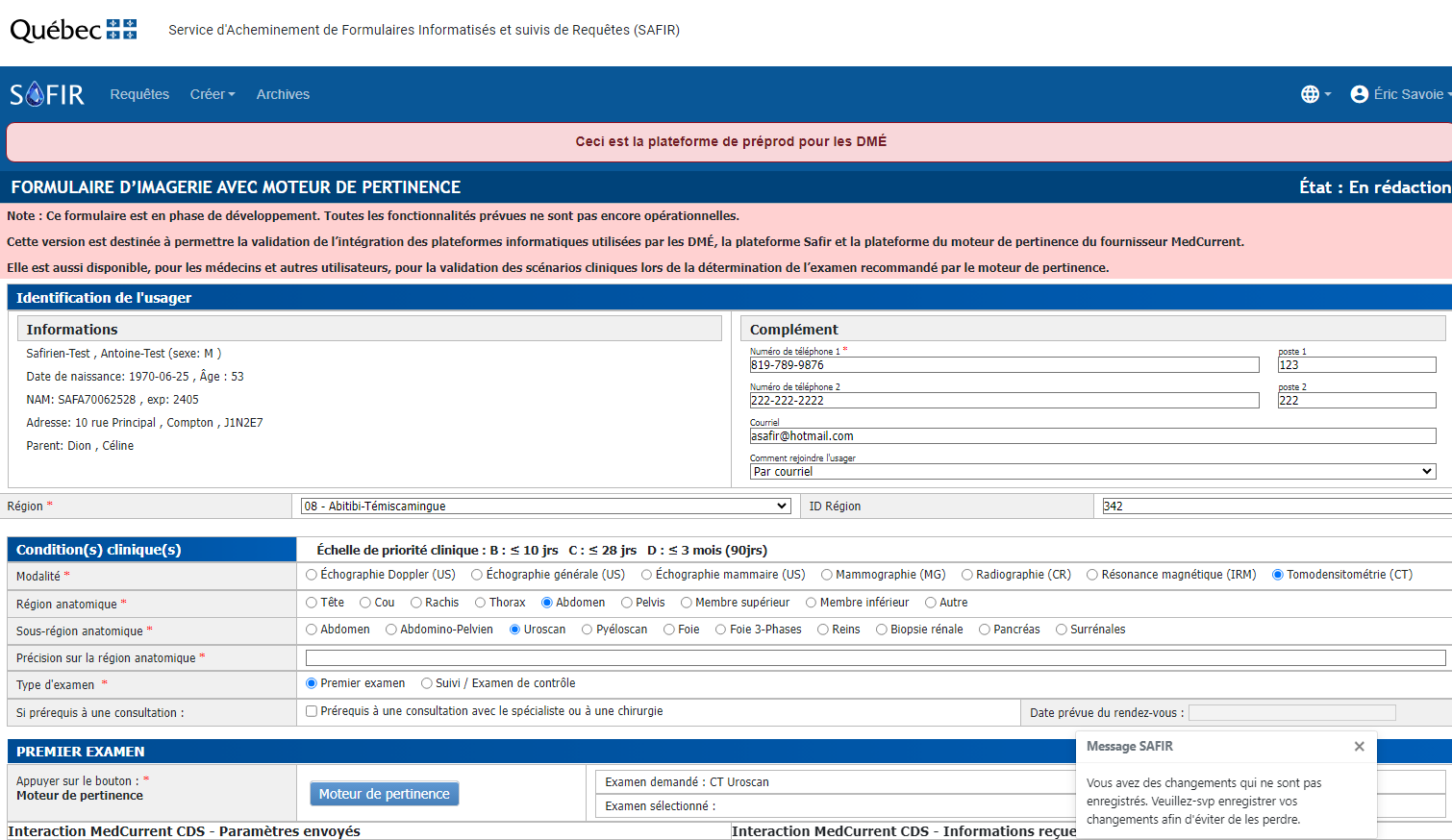 Guides de pertinence (évolutifs)
Institut National d’Excellence en Santé et Services Sociaux. (INESSS)
Céphalée 
Lombalgie 
Cervicalgie
Gonalgie
Douleur à l'épaule

Association canadienne de radiologie (CAR)
Trauma (21)
Seins (9)
Musculosquelettique (24)   
Gynéco-obstétrique (12)
Thoracique (NOUVEAU)
Tête et cou (NOUVEAU)
Gastro intestinal (NOUVEAU)
Outil d’aide à la décision (Medcurrent)
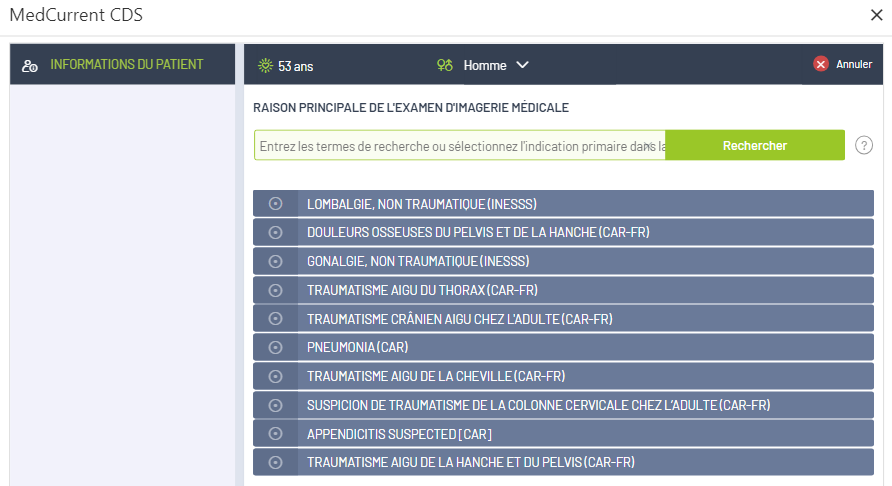 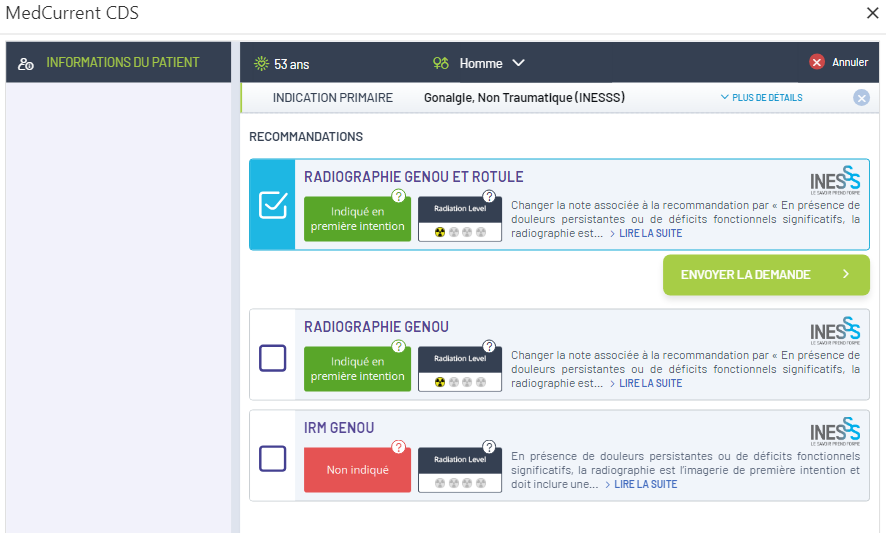 3
Objectifs du projet
Gestion de changement massive
4
PRESCRIPTEUR ÉLECTRONIQUE EN IMAGERIE
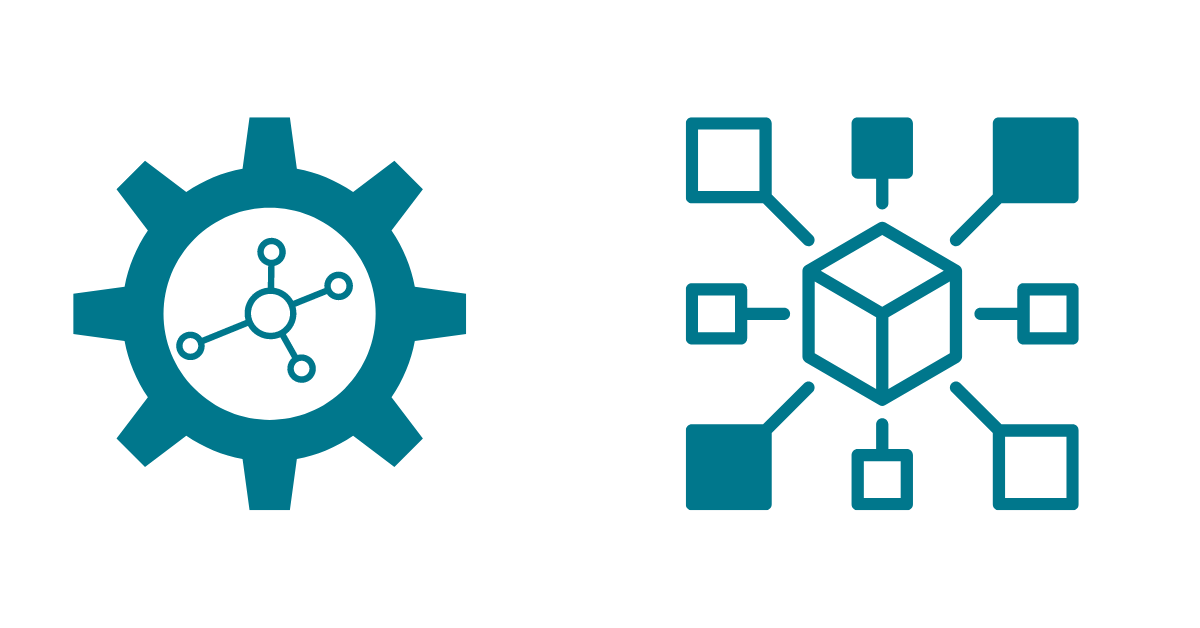 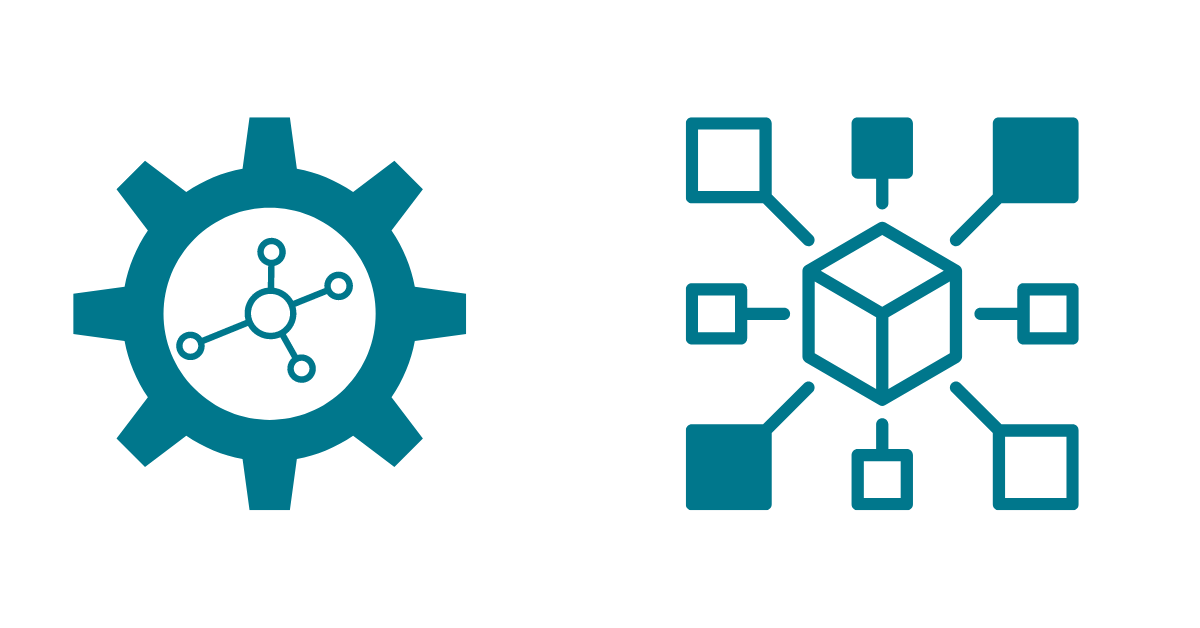 Moderniser le processus de prescription en imagerie
Centraliser l’accès à l’information pour soutenir les prescripteurs dans leurs décisions
Quels sont les bénéfices du projet?
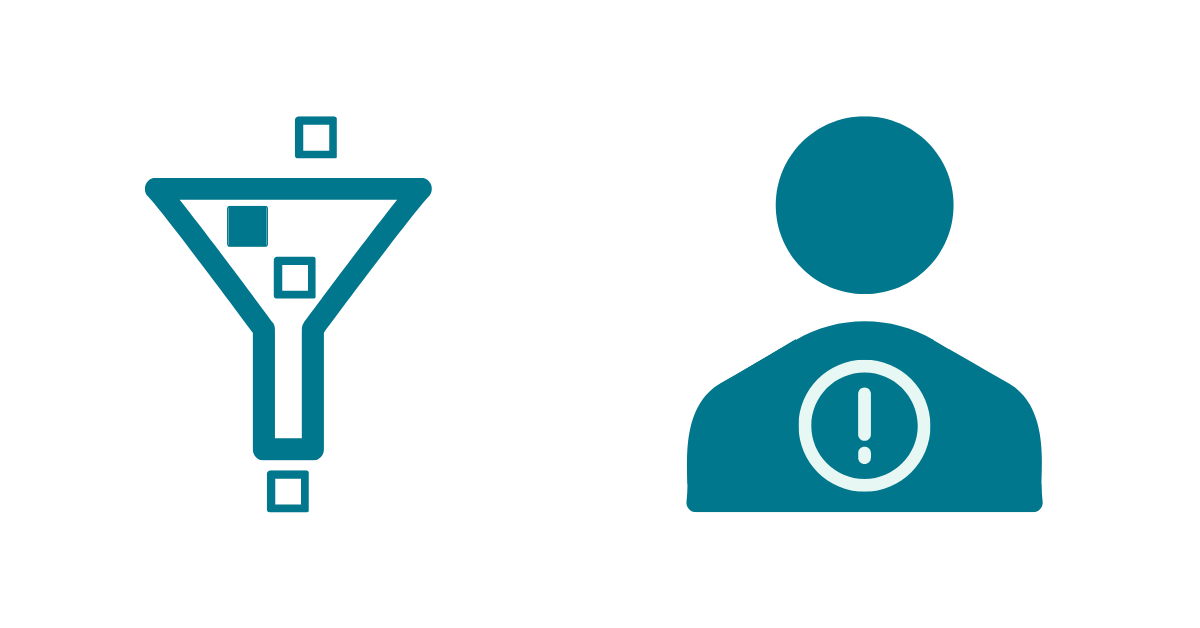 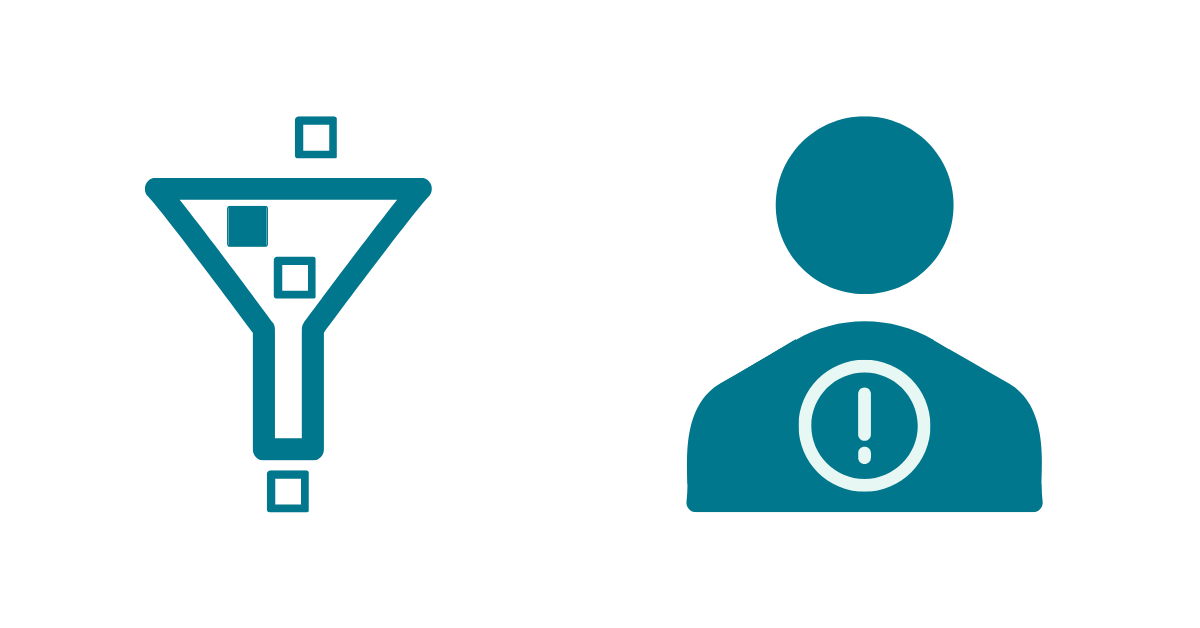 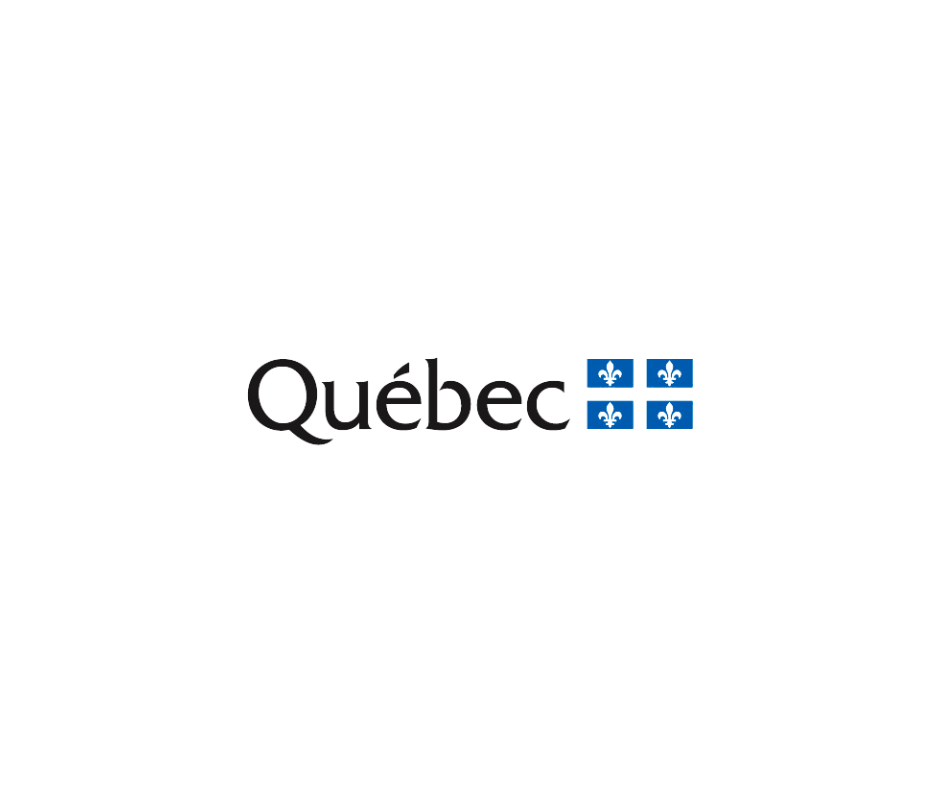 Offrir un accès en imagerie à des patients qui nécessitent des soins prioritaires
Filtrer les demandes en imagerie qui peuvent être moins appropriées
[Speaker Notes: Moderniser le processus – combler + 10 ans de retard 
Centraliser l’information / google –pub med etc
Outil pour identifier les secteurs qui demandent de la formation]
PRESCRIPTEUR ÉLECTRONIQUE EN IMAGERIE
Faits saillants
Considérations
Culture basée sur des données probantes et sur une collaboration étroite entre le personnel de la santé et celui des technologies de l’information
Structure organisationnelle multidisciplinaire qui implique des utilisateurs motivés
Reconnaissance de l’application de la pertinence dans la pratique médicale
Création d’un plan de communication pour soutenir la gestion de changement
Intégration de l’aide à la décision au déroulement du travail des professionnels
Disponibilité des formateurs ainsi que le soutien provenant de ressources médicales et informatiques
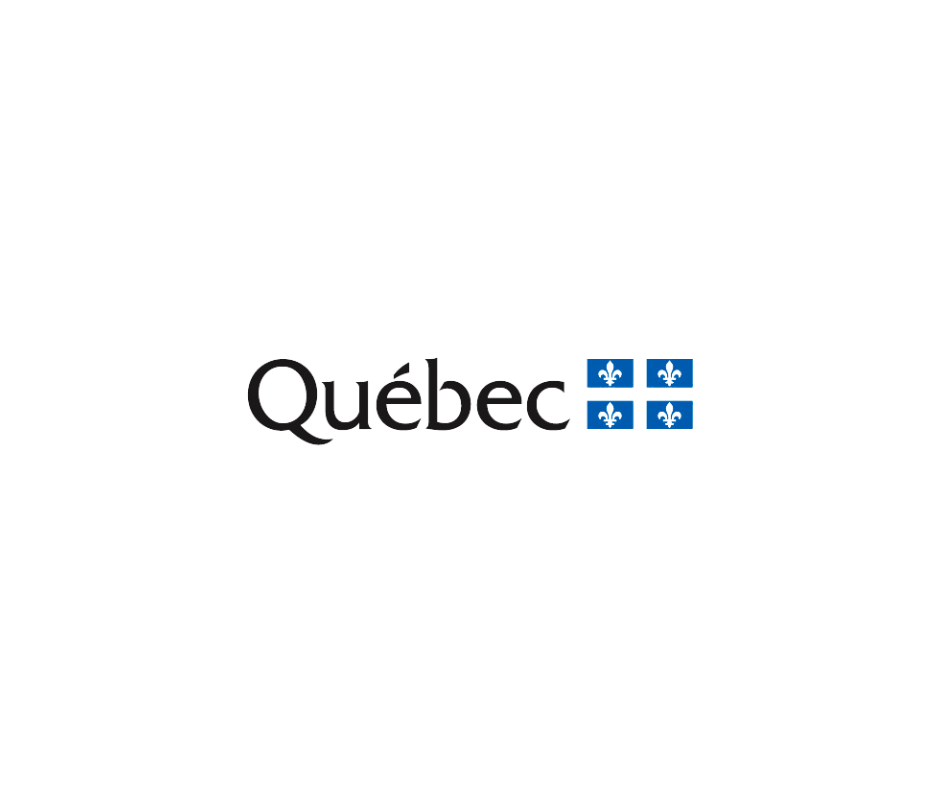 [Speaker Notes: Pertinence c’est nouveau]
Faits saillants pour le prescripteur en imagerie
2024 - Utilisation clinique des travaux effectués depuis les derniers mois
*
Ajustements et contrôle de qualités; Planification des essaies et des utilisateurs pilotes en avril 2024.
Projet pilote en cours dans les Laurentides (externe)
**
Ajustements et contrôle de qualités; Arrimage et validation des guides traduits en français
Outil d’aide à la décision
Planification pour déployer dans des sites supplémentaires. Planification pour une demande de financement pour un projet provicial.
***
Déploiement provincial
Projet prescripteur en imagerie – externe (SAFIR)
8
3. Laurentides
Mars 
2024
Avril 
2024
Jan 
2024
Fev. 
2024
Juin
2024
Mai 
2024
Projets pilotes
a. Développement
Activation
b. Contrôle de qualité/Validation CDS
QA
Tests
c. Tests CRDS-i
d. Activation
Activation
e. Déploiement production
Déploiement
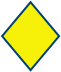 Disponibilité
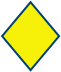 Mise en production
[Speaker Notes: Calendrier déposé au  ministre 2022-02-04]
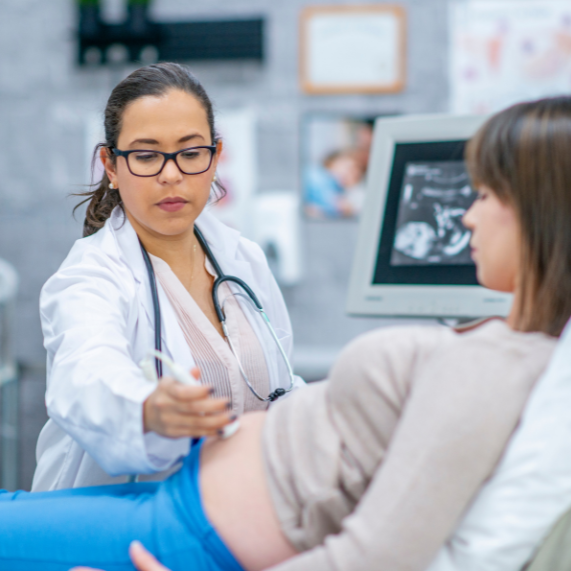 PRESCRIPTEUR ÉLECTRONIQUE EN IMAGERIE
Sections à activer pour l’aide à la décision
Cancer
Thorax et cardio
ORL
Gastro 
Intervention
Musculosquelettique
Neuro 
Obs et gynéco
Pédiatrique 
Trauma
Urinaire 
Seins
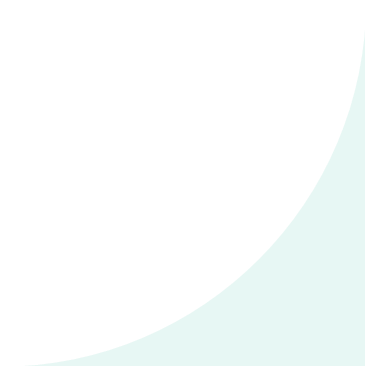 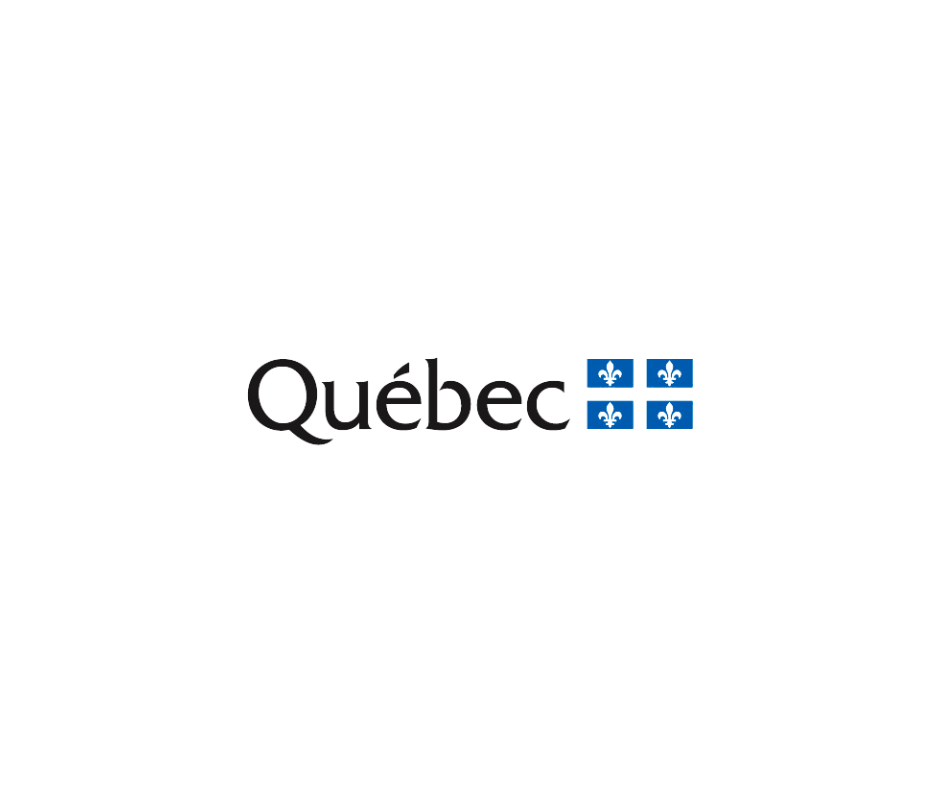 TEST - SAFIR (rtss.qc.ca)
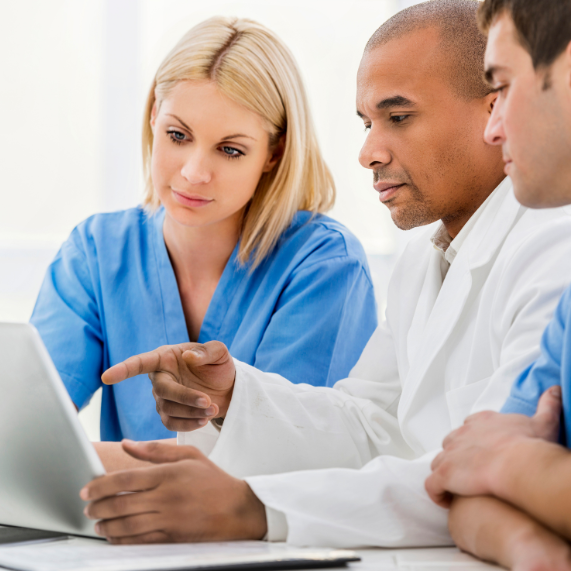 PRESCRIPTEUR ÉLECTRONIQUE EN IMAGERIE
Activités en cours
Projet pilote de déploiement au Saguenay/Lac St-Jean
Projet pilote de déploiement à Montérégie-Centre
Planification des sites pilotes pour les demandes externes (5 CRDS-i) 1ère ligne/DMÉ
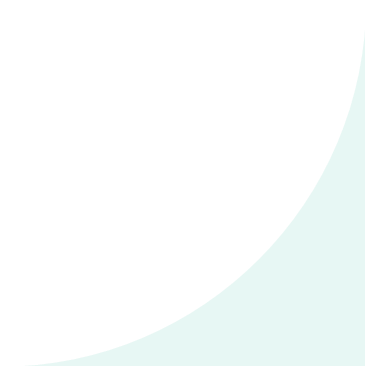 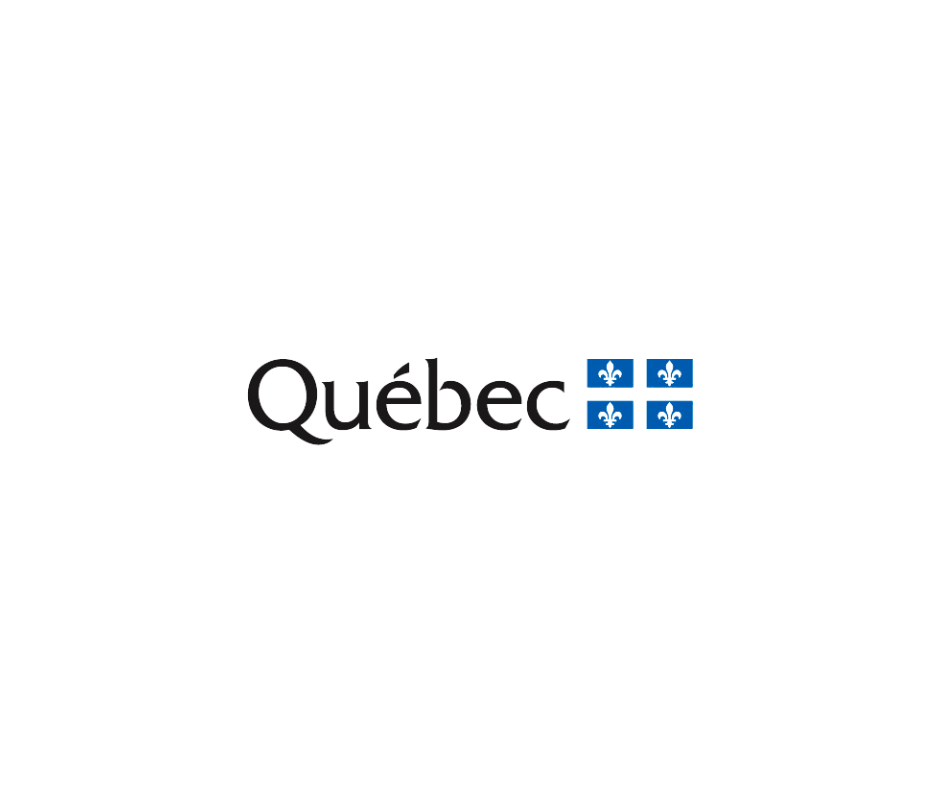 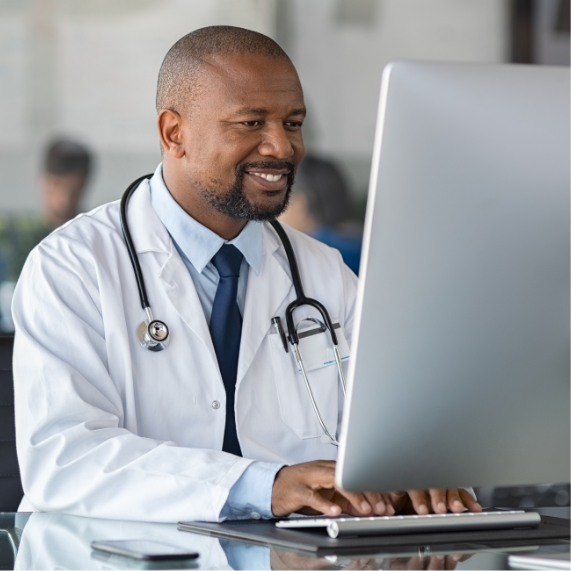 PRESCRIPTEUR ÉLECTRONIQUE EN IMAGERIE
Conclusion
Le CRDSI est ouvert du lundi au vendredi, de 8 h 30 à 11 h 30 et de 13 h à 15 h 30.
Téléphone : 1 844 975-5943, option 2Télécopieur : 450 974-4024 ou sans frais 1 833 974-4024Courrielinfo.crdsi.cissslau@ssss.gouv.qc.ca 
Vous rencontrez des enjeux avec l’outil  l’aide à la décision, l’équipe du CO-Imagerie (centre opérationnel) les coordonnées seront disponibles lors du déploiement.
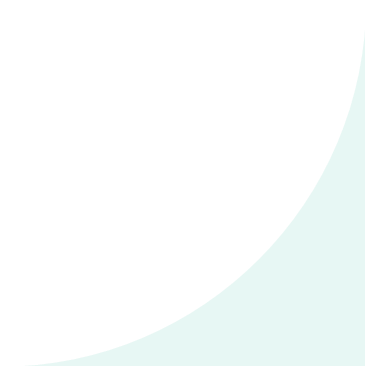 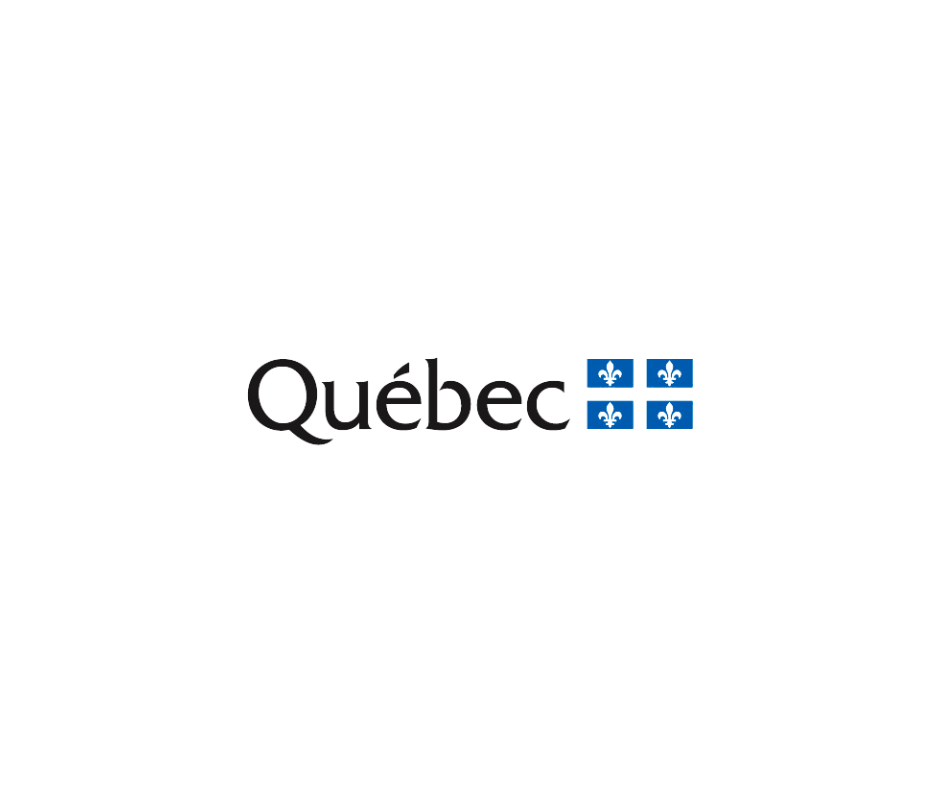